Занятие по аппликации с элементами рисования

«Мы милашки, куклы-неваляшки»
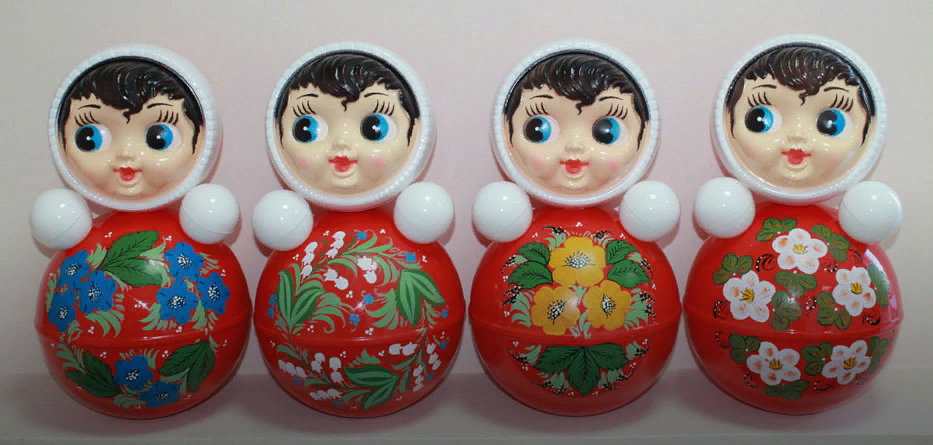 Цель:
Продолжать развивать восприятие, создавать условия для ознакомления детей с формой, величиной. 
Закреплять умение наклеивать готовые формы, располагая их в определенной последовательности. 
Воспитывать аккуратность в работе.

Интеграция образовательных областей: художественно- эстетическое развитие, познавательное развитие, речевое развитие, физическое развитие. 

Материал и оборудование: игрушка-неваляшка, альбомные листы разделённые пополам, круги красного цвета для туловища, головы и ручек, лица я взяла готовое, салфетки, кисточки, клеенки, клей, гуашь, ватные палочки.

Предварительная работа: рассматривание игрушек - неваляшек, игры с игрушками, проведение занятий по рисованию и лепке неваляшки, чтение стихотворения С. Маршака «Ванька - Встанька», разучивание песенки А. Гусевой «Мы милашки, куклы- неваляшки».

Словарная работа: неваляшка, большой, поменьше, еще меньше, круглая.
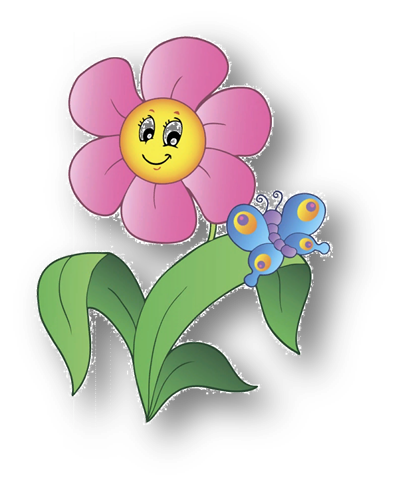 К нам в гости пришла кукла неваляшка, давайте мы с ней поздороваемся. 
Ребята, Неваляшке очень скучно одной и она хочет, что бы у неё было много таких же подружек как она, давайте мы ей поможем и сделаем для неё подружек.
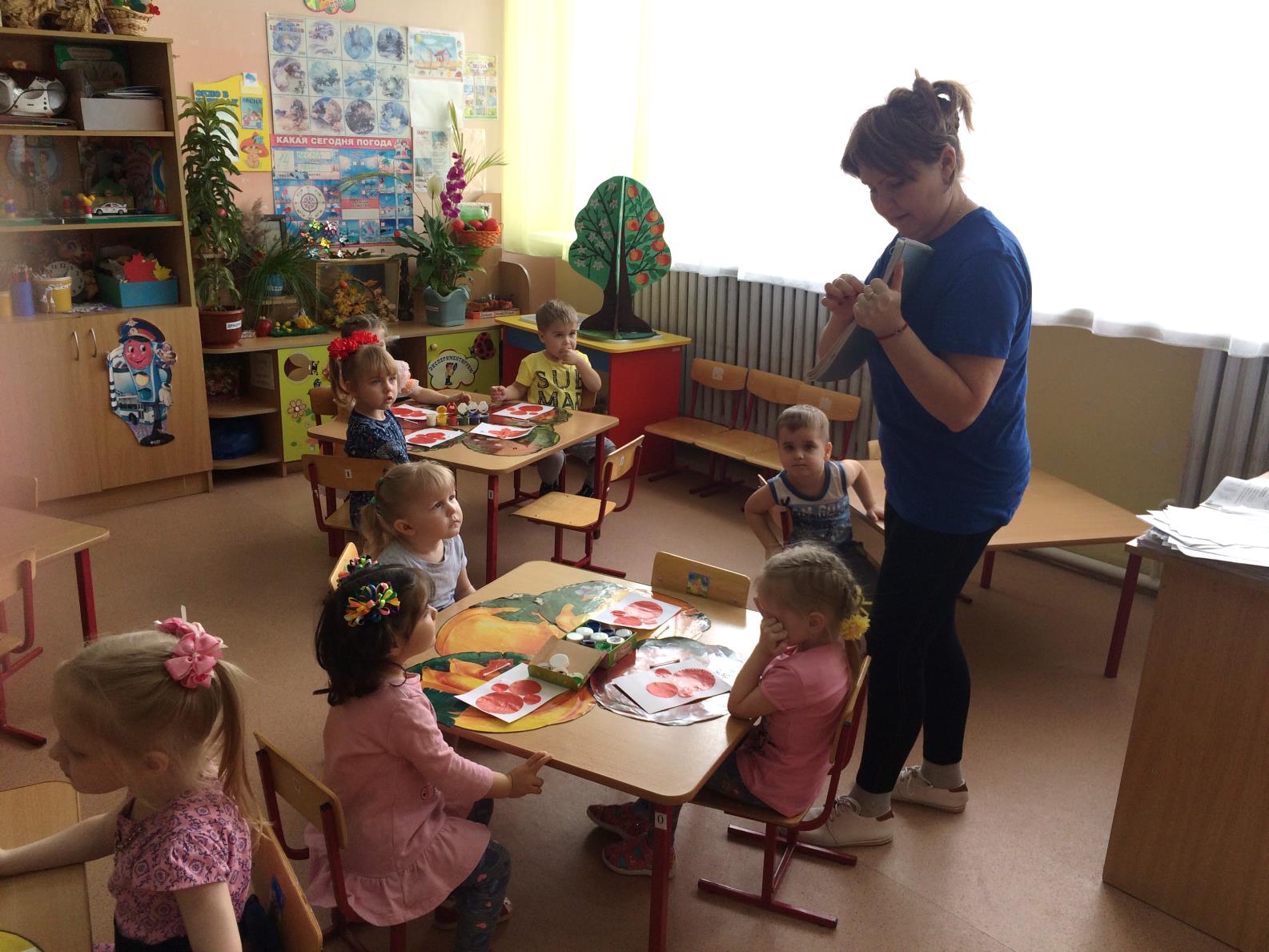 Из каких частей состоит неваляшка? Туловище, голова, две ручки
А какой формы туловище, голова, ручки? Круглой.
А из какого круга выполнено туловище, голова, ручки?
Из самого большого – туловище, голова – из круга поменьше, ручки – из маленьких кругов.
.
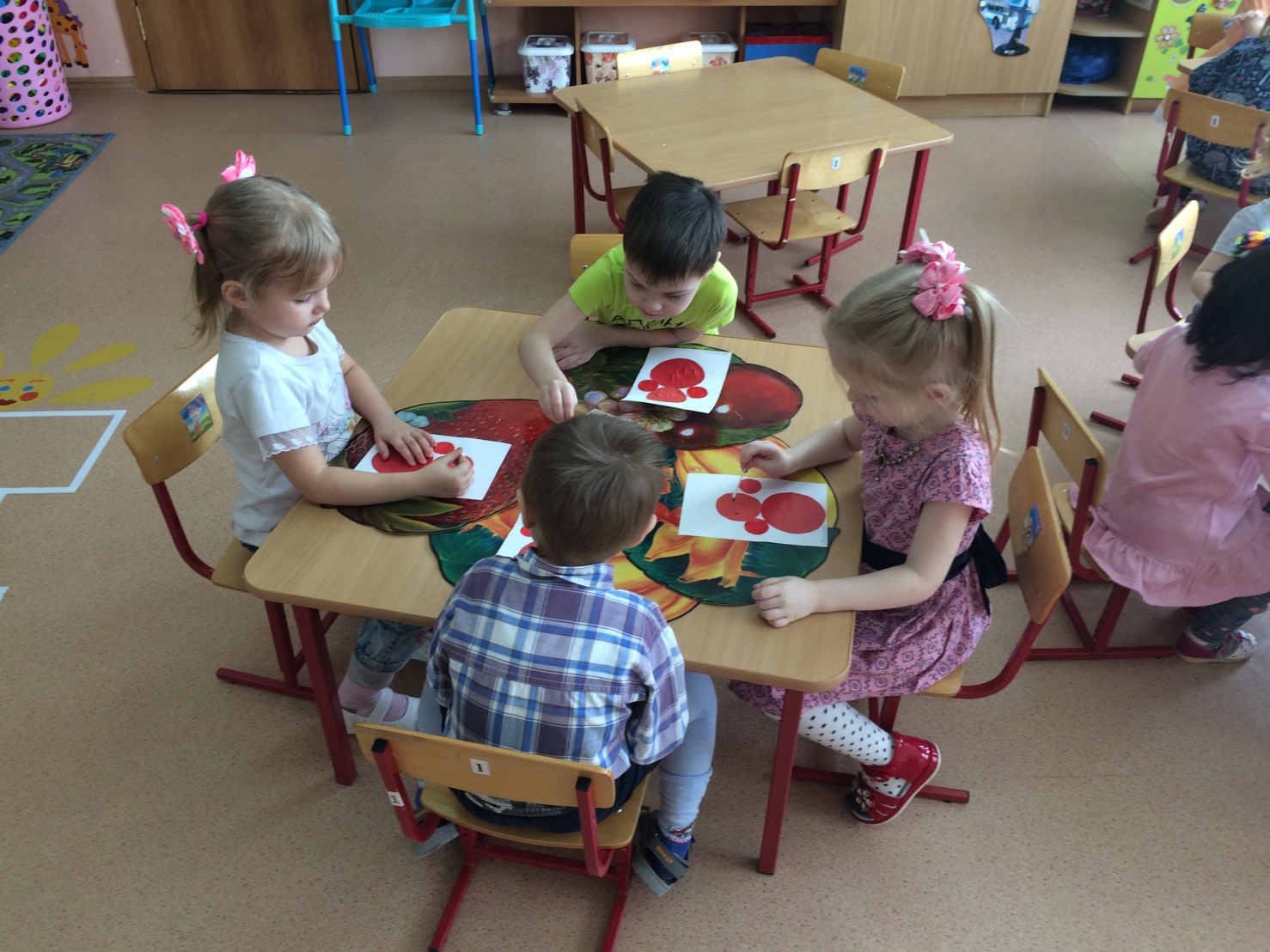 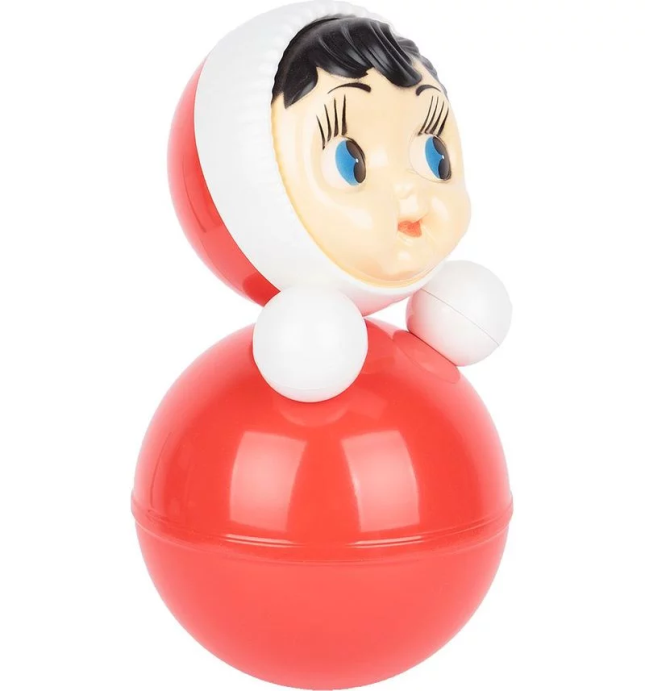 А теперь мы будем выполнять аппликацию. Но прежде чем приклеивать детали, мы должны выложить их на листе бумаги. Сначала берем большой круг– это туловище и кладем его внизу. Затем – поменьше. Это голова. 
И теперь выкладываем руки – это два маленьких круга.
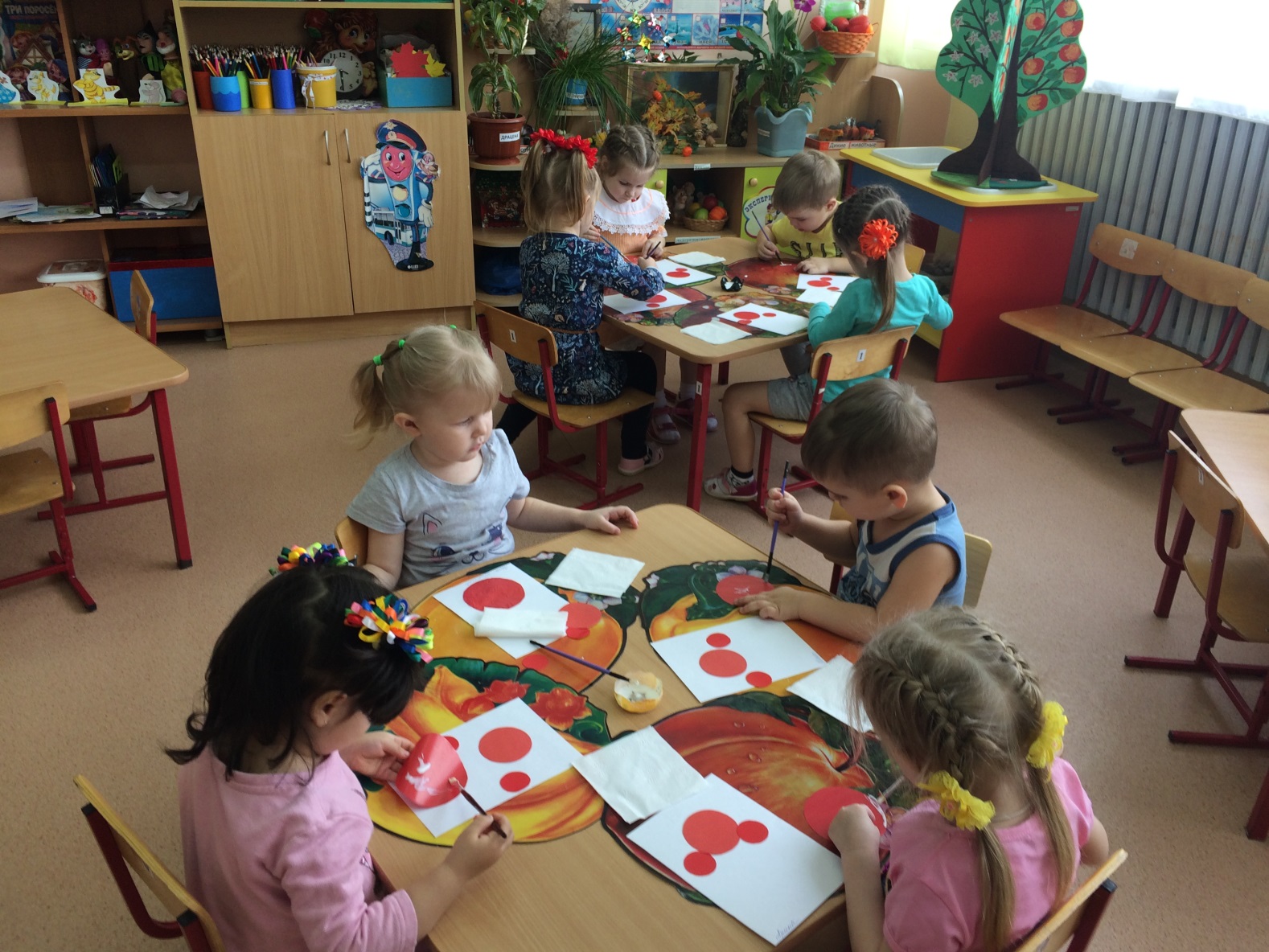 После того как выложили все детали, начинаем их приклеивать.
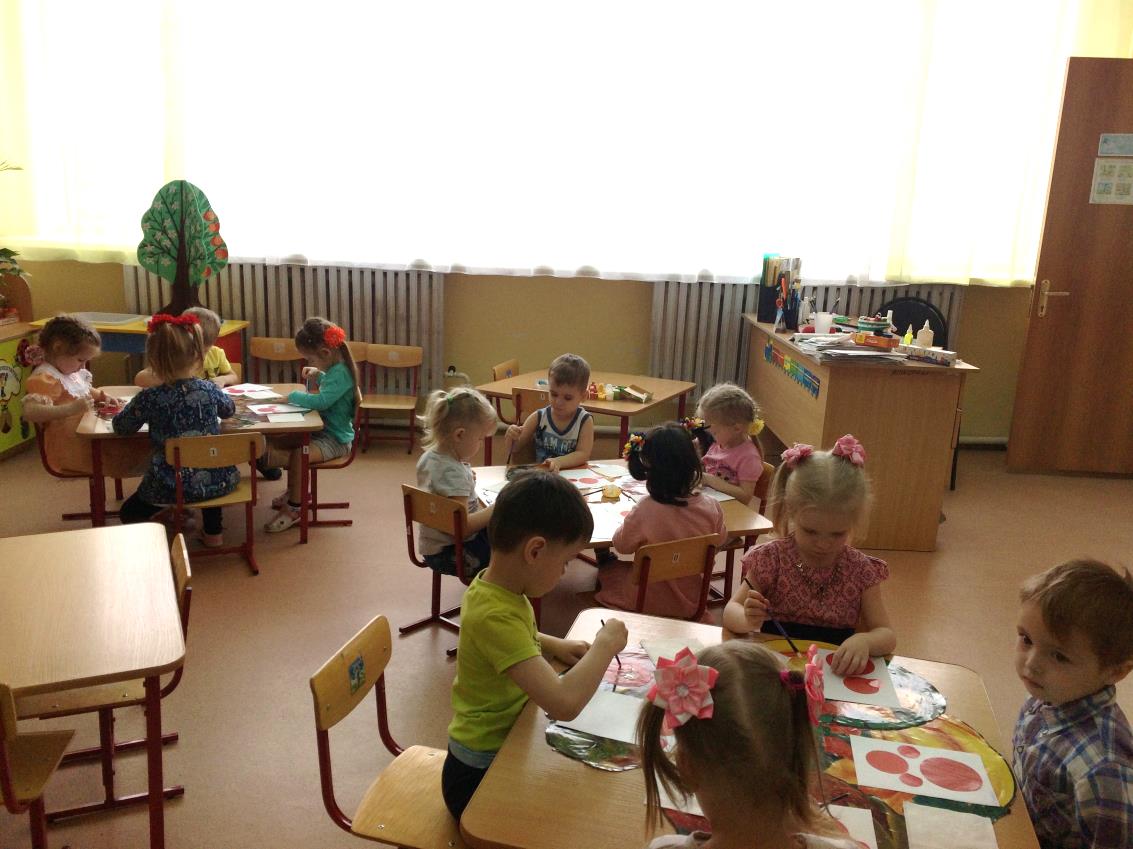 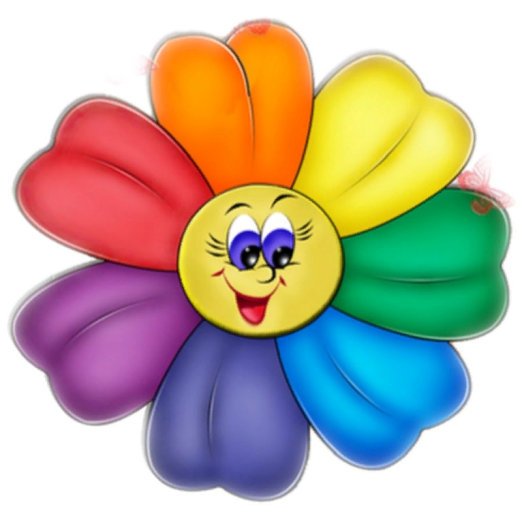 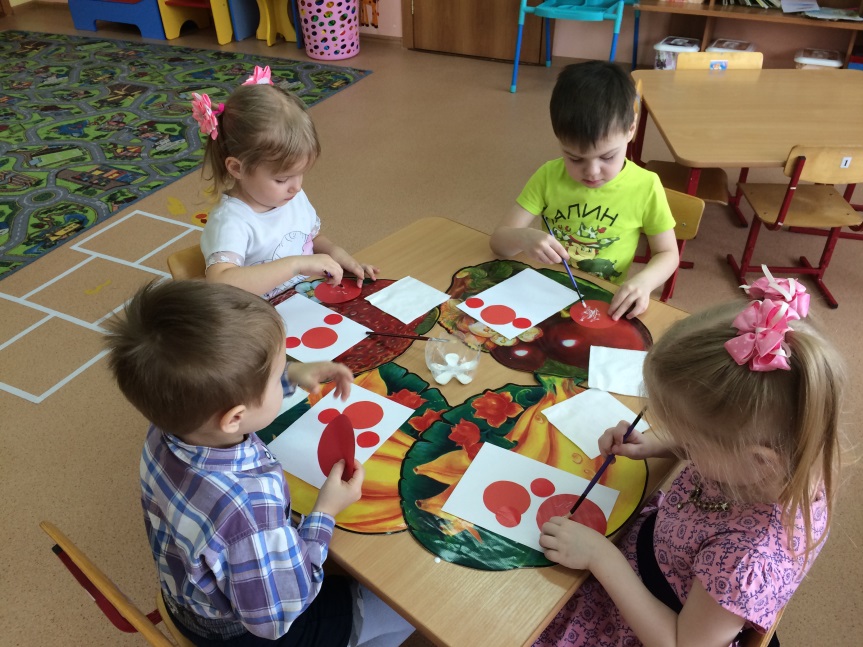 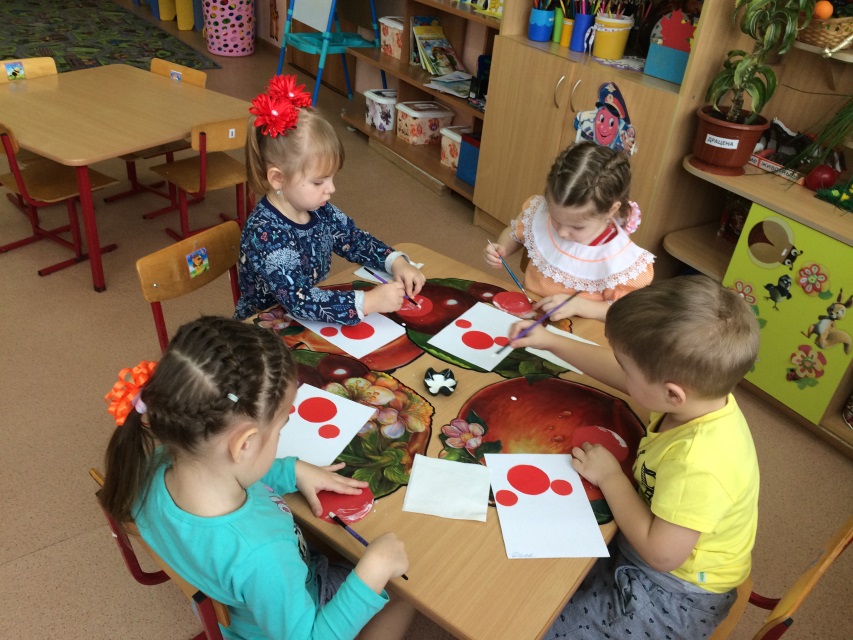 Возьмем ватные палочки, краски и нарисуем 
нашей Неваляшке лицо и волосы.
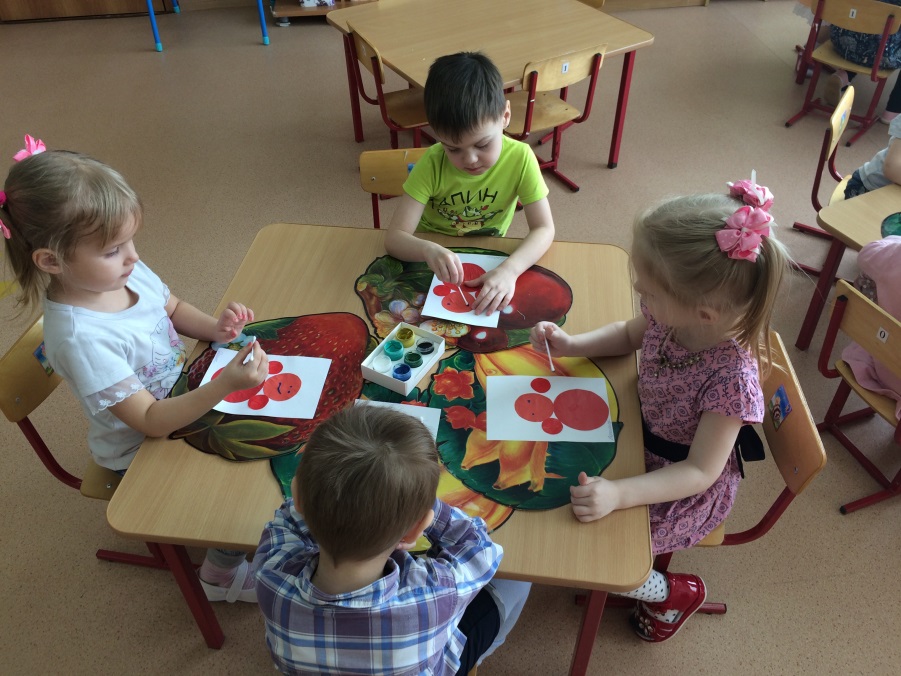 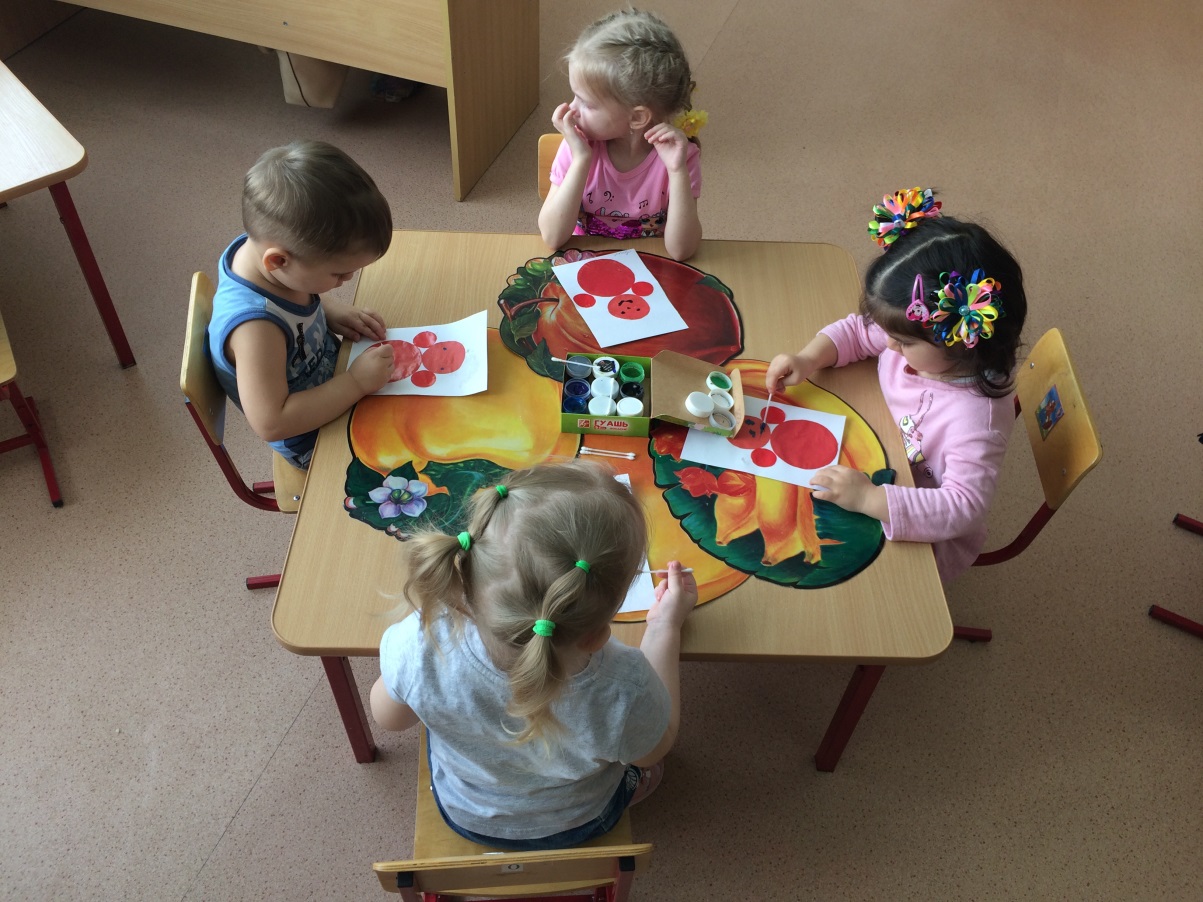 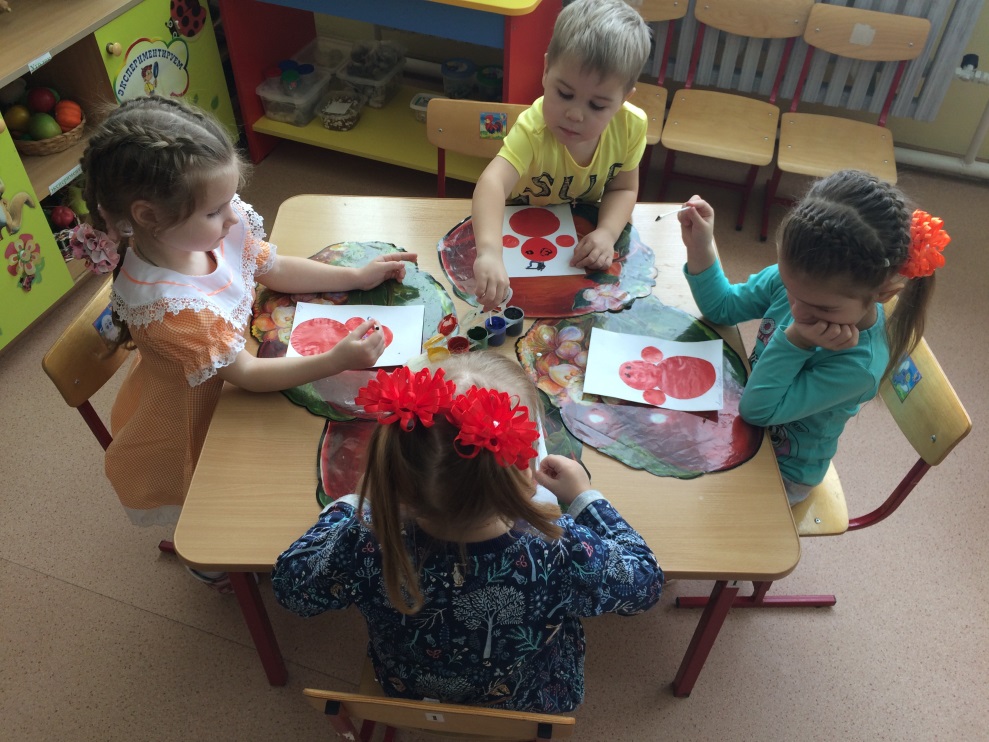 Замечательные получились неваляшки!
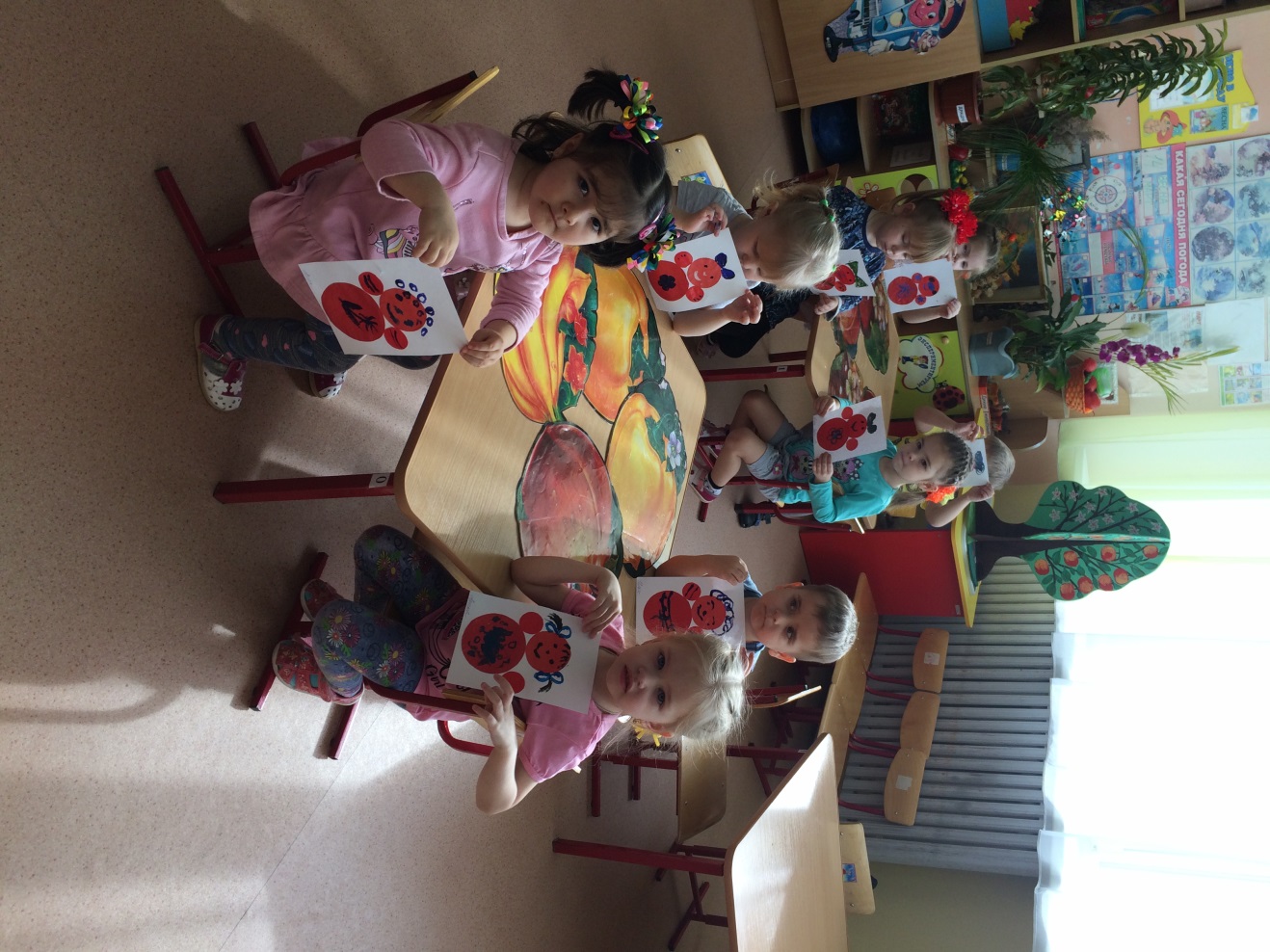 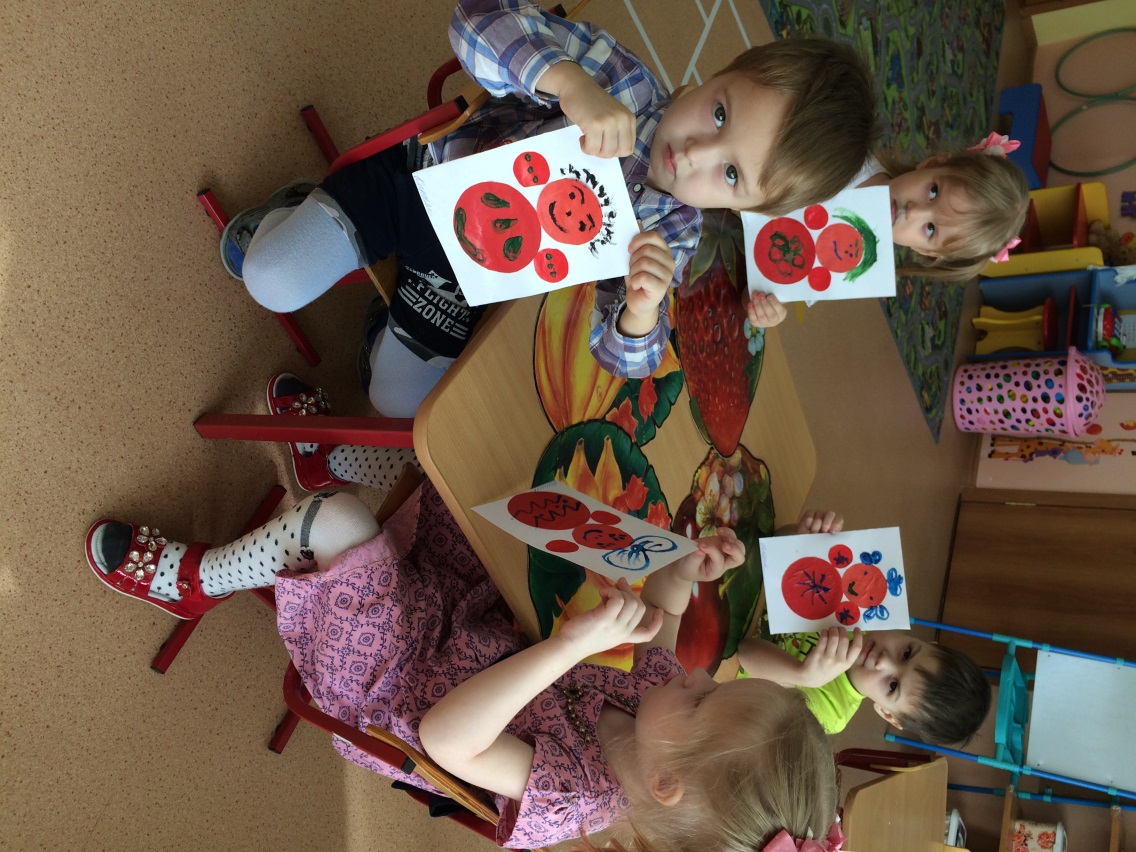